Lage national
01.10.2021
Überblick Kennzahlen
01.10.2021
2
[Speaker Notes: Quelle: Lagebericht (aktuelle Automatisierung)]
Verlauf der 7-Tage-Inzidenz der Bundesländer
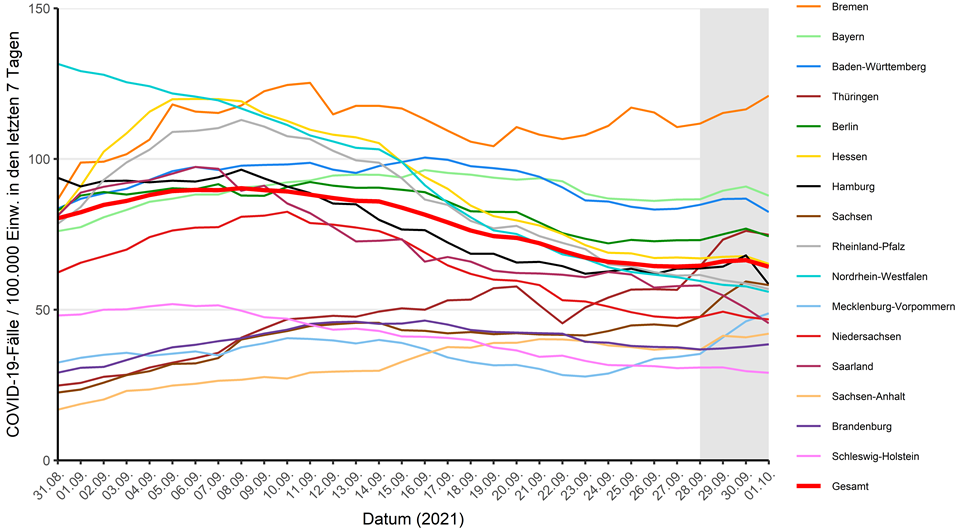 01.10.2021
3
[Speaker Notes: Quelle: Datei BL_Grafik_Meldedatum_Cube_XX-YY-2021 im Tagesordner oder im Automatisierungsordner als png]
Geografische Verteilung 7-Tage-Inzidenz nach Landkreis
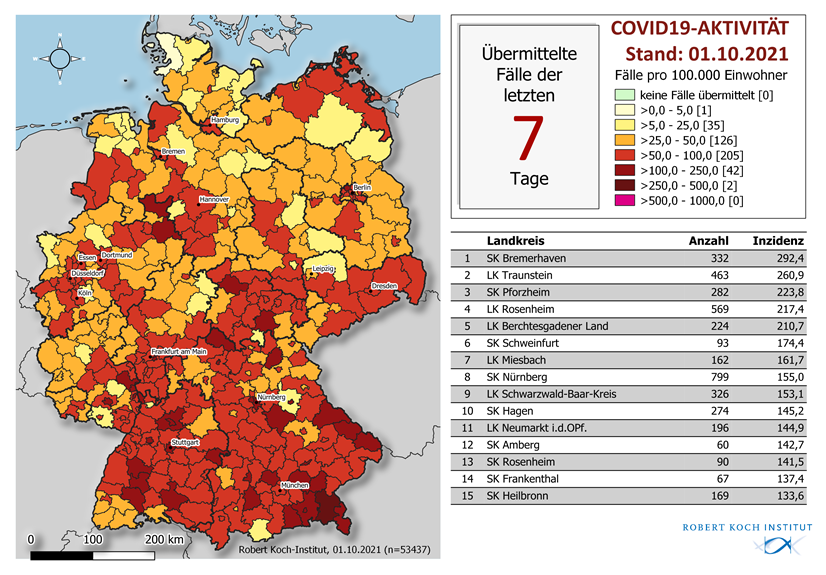 01.10.2021
4
[Speaker Notes: Quelle: Lagebericht (Automatisierung)]
7-Tage-Inzidenz der COVID-19-Fälle nach Altersgruppe und Meldewoche (Stand 22.09.2021)
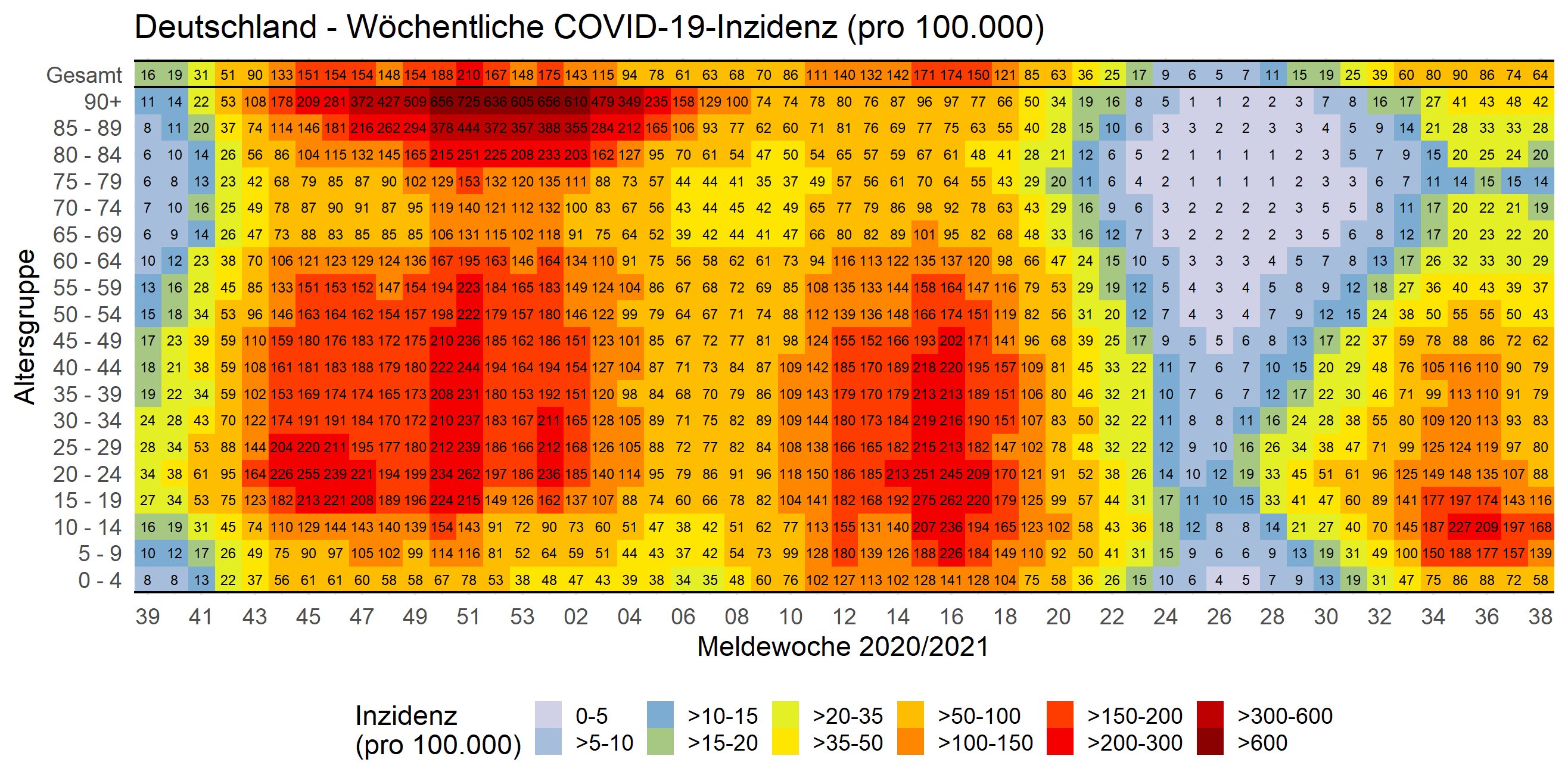 01.10.2021
5
[Speaker Notes: Tagesordner vom Mittwoch -> Ordner heatmaps -> Ordner g -> „Deutschland_inzidenz_heatmap“ tiff o. pdf]
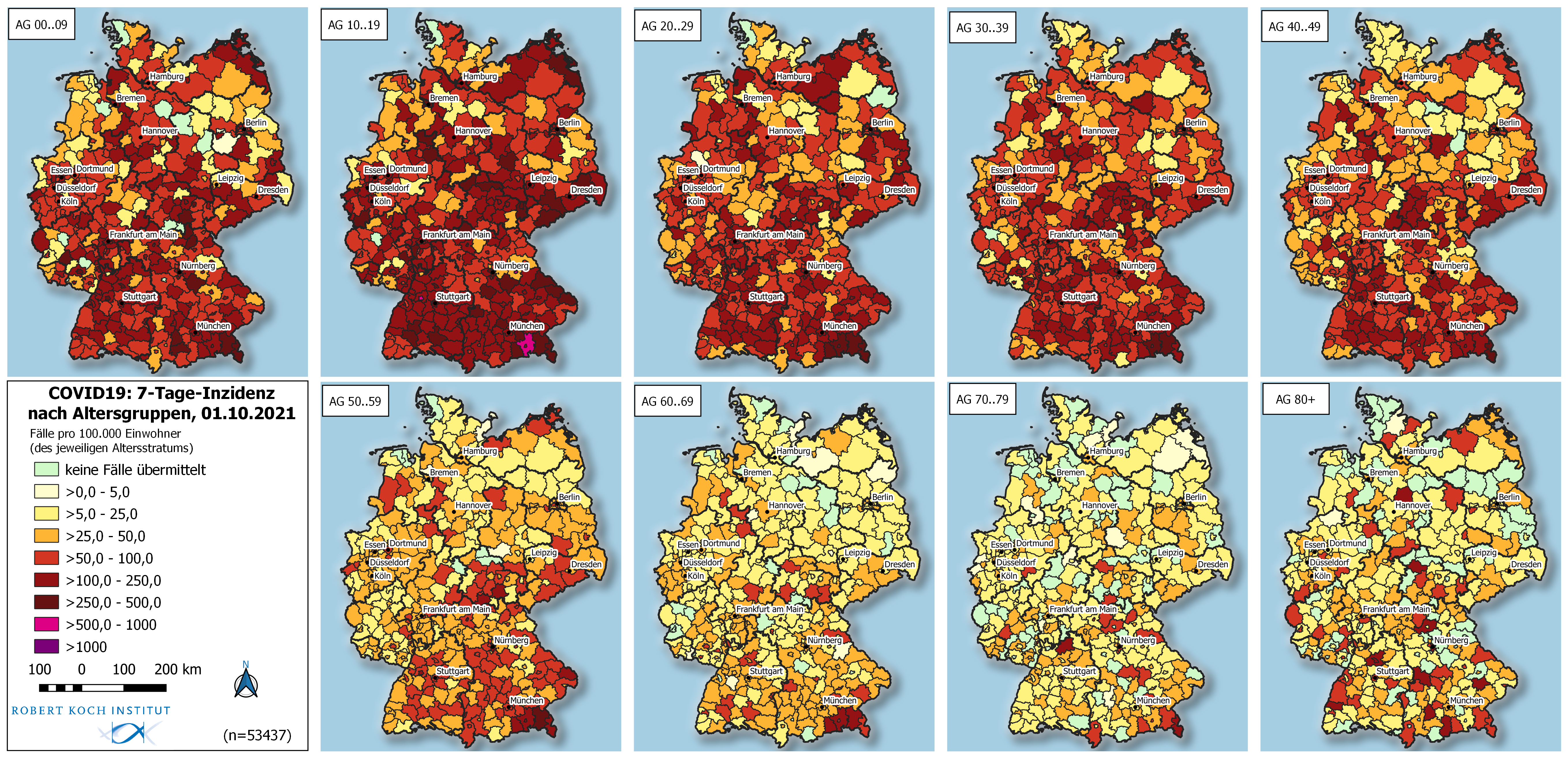 01.10.2021
6
Verlauf der 7-Tage-Hospitalisierungsinzidenz nach Bundesländern (Zeitraum 27.08. – 01.10.)
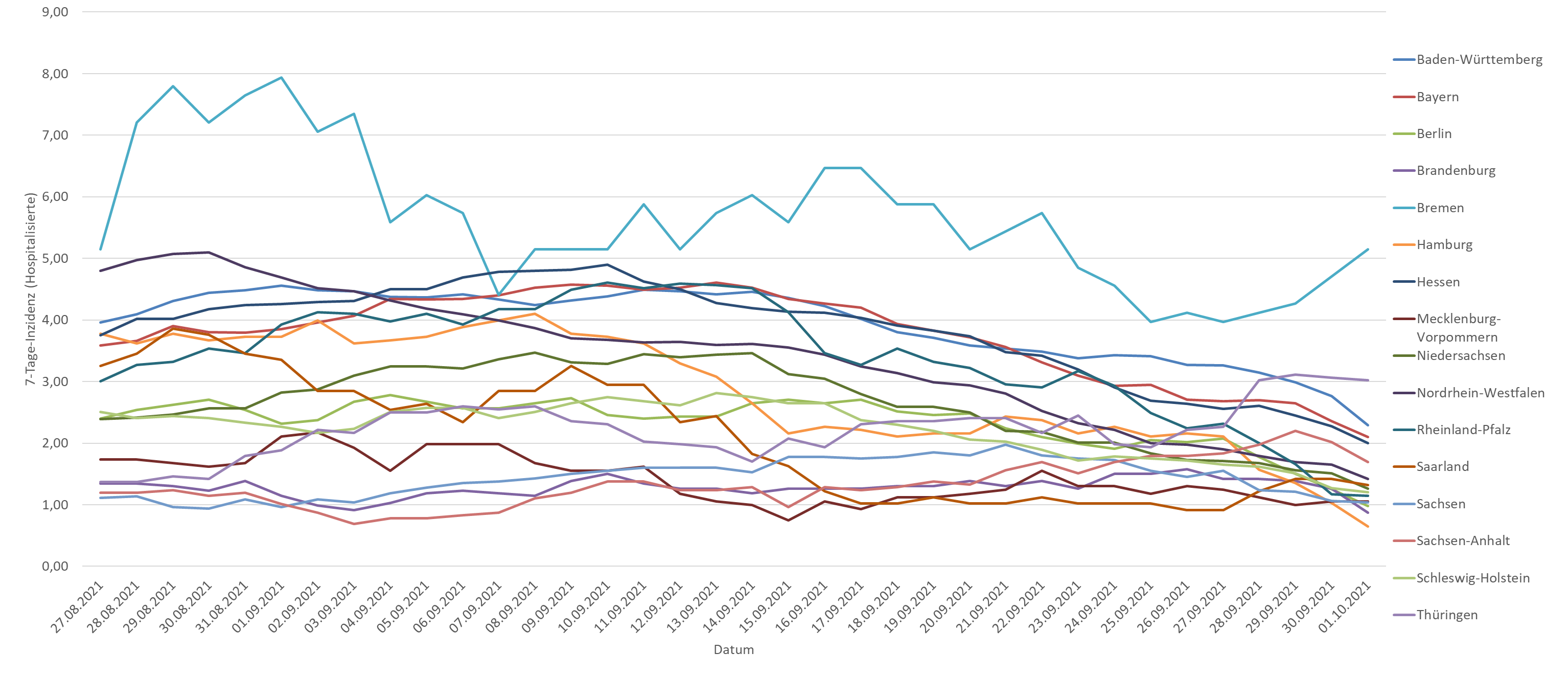 01.10.2021
7
[Speaker Notes: Cube: S:\Wissdaten\RKI_nCoV-Lage\2.Themen\2.1.Epidemiologie\Meldewesen\Cube\Covid-19_Cube.xlsx im Tab: Hospitalisierte_7-Tage-Inzidenz, grauer Balken ca. 1 Woche// Drauf achten: BL oder Altersgruppen, was ist gefragt?]
Sterbefallzahlen Deutschland
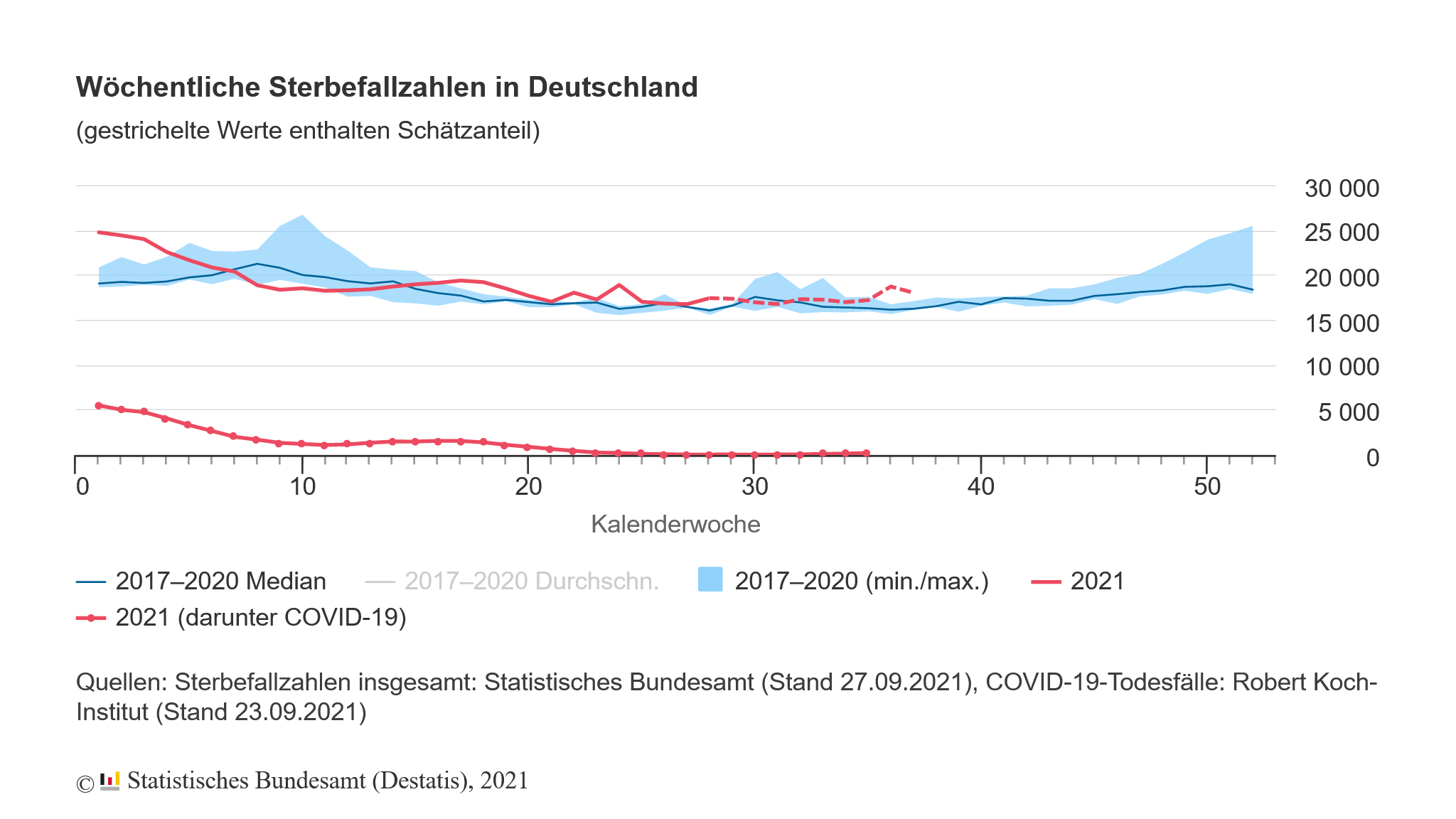 01.10.2021
8
[Speaker Notes: Quelle: https://www.destatis.de/DE/Themen/Querschnitt/Corona/Gesellschaft/bevoelkerung-sterbefaelle.html, Datei ist als PNG-Format downloadbar]